Denton County MHMR’sMental Health and LawEnforcement SummitSeptember 27, 2023
Observations from the BenchandReading Between the Lines
Hon. David W. Jahn – Probate Court No. 1
Hon. Chance Oliver – County Criminal Court No. 4
Judicially Involved in Denton County 2023
826 Civil Commitment Cases filed as of yesterday = 22 per week
Daily average of approximately 350 DCSO inmates on mental health list.
Jail Medical provides MH treatment to approximately 40 -50 inmates per week.
On average 65 defendants on a 46b Competency Restoration hold in the DCSO Jail.  (Wait time for a State Bed 230+days)
16.22 Magistrate Ordered Assesments =    ???
Why Consider a Different Approach.
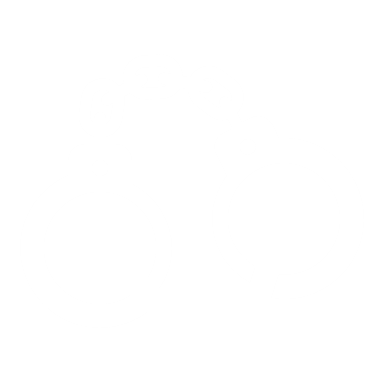 Law Enforcement
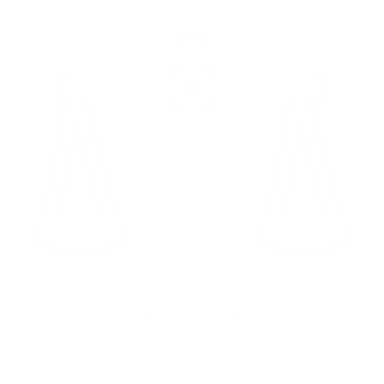 Judicial System
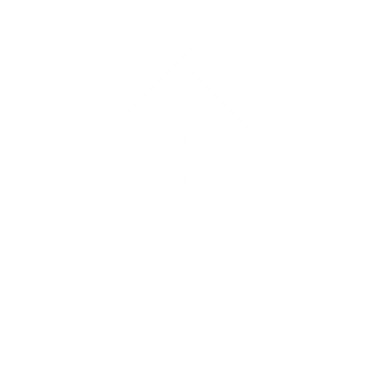 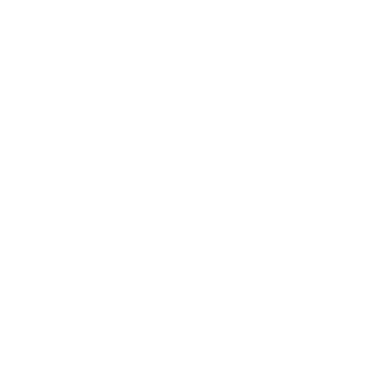 Jail
Inpatient Hospitalization
THE SEQUENTIAL INTERCEPT MODEL
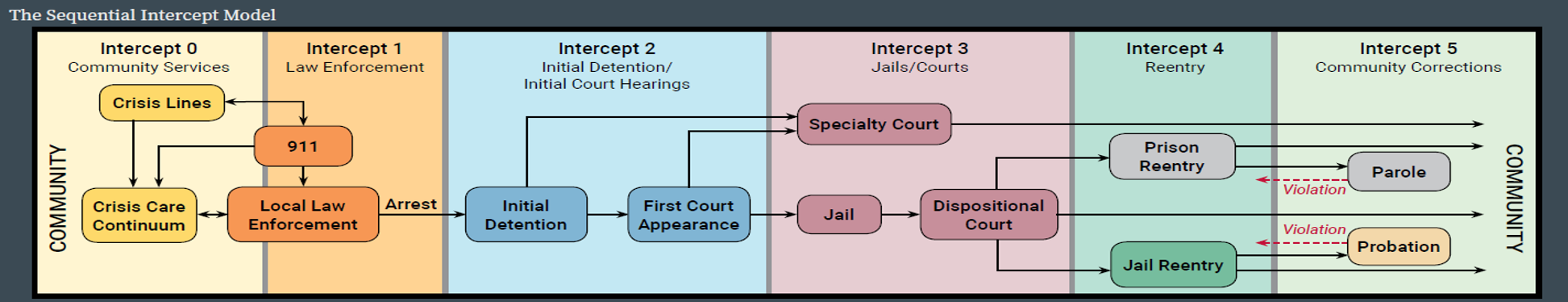 https://ps.psychiatryonline.org/doi/pdf/10.1176/ps.2006.57.4.544
Sec 571.002 Purpose of the Texas Mental Health Code

Provide to each person having a severe mental illness access to humane care and treatment

Most appropriate setting;

Enabling the necessary evaluation, care, treatment, and rehabilitation with the least trouble, expense, and embarrassment to the person and the person’s family;

Eliminate the traumatic effect on the persons mental health of public trial and criminal like procedures;

Safe guard the patient’s rights so as to advance and not impede the therapeutic and protective purposes of involuntary care.
Texas is a Crisis Commitment StateSec. 574.034 Health and Safety Code
Inpatient findings:
Patient is a person with mental illness.
As a result of that mental illness
Likely to cause serious harm to self or others; OR
Is
Suffering severe and abnormal mental, emotional, or physical distress; AND
Experiencing substantial deterioration of the persons ability to function; AND
Unable to make rational or informed decision to submit to treatment
Texas Mental Health Code (cont.)
573 – Emergency Detention
	- Subchapter A
		 – Apprehension by Police Officer w/o warrant
		 – Guardian’s Application for Emergency Detention
	 -Subchapter B
		 – Judge’s or Magistrate’s Order for Emergency 	    	    Detention
	- Subchapter C
		 – Emergency Detention, Release and Rights
Texas Mental Health Code (cont.)
574 – Court Ordered Mental Health Services
Subchapter A – Application for MH Services
Application (filed by CA, DA, or other adult.  Only the CA or DA can file w/o a CME.)
Appointment/Duties of Attorney (w/in 24 hours)
Hearing set w/in 14 days after application filed (may be extended to 30 days by motion or agreement of parties.)
Attorney entitled to disclosure of information.
Must have two CMEs on file by different physicians
Texas Mental Health Code (cont.)
574 – Court Ordered Mental Health Services
Subchapter A – App. for MH Services (cont.)
§ 574.011 Certificate of Medical Exam for Mental Illness (CME) must contain:
Name and address of both patient and doctor
Date and place of examination
Brief diagnosis of patient’s physical and mental condition
Period under physician’s care
Accurate description of MH treatment, if any
Examining physician’s opinion/diagnosis
Emergency Detention and Civil Commitment Hospitals
Regular Basis:
	UBH
	Mayhill
	Carrolton Springs
Consistent
	Methodist Richardson
	Millwood
	Haven Frisco
	Wellbridge Plano
	THR Seay Center
	Perimeter Dallas
	Green Oaks 
	North Texas State Hospital
On Occasion
	Springwood
	Glen Oaks
	Dallas VA Medical  Center
	UT South western
	Wellbridge Fort Worth
16     1200
SB 362
Effective September 1, 2019
Provides a new and clear path to divert persons with Mental Illness or IDD into Civil Courts
If the offense charged does not involve an act, attempt, or threat of serious bodily injury to another person.
CCP Sec.16.22
16.22(C)(5)  if the offense charged does not involve an act, attempt, or threat of serious bodily injury to another person, release the defendant on bail while charges against the defendant remain pending and enter an order transferring the defendant to the appropriate court for court-ordered outpatient mental health services under Chapter 574, Health and Safety Code.
CCP 16.22 Continued
(c-1)  If an order is entered under Subsection (c)(5), an attorney representing the state shall file the application for court-ordered outpatient services under Chapter 574, Health and Safety Code.

(c-2)  On the motion of an attorney representing the state, if the court determines the defendant has complied with appropriate court-ordered outpatient treatment, the court may dismiss the charges pending against the defendant and discharge the defendant.
Sec. 574.0345.  ORDER FOR TEMPORARY OUTPATIENT MENTAL HEALTH SERVICES.  
patient is a person with severe and persistent mental illness;
if not treated, experience deterioration of the ability to function independently to the extent that the proposed patient will be unable to live safely in the community
outpatient mental health services are needed to prevent a relapse that would likely result in serious harm to the proposed patient or others; and
inability to participate in outpatient treatment services effectively and voluntarily, demonstrated by:
(i)  any of the proposed patient's actions occurring within the two-year period that immediately precedes the hearing; or
(ii)  specific characteristics of patient's clinical condition that significantly impair the patient's ability to make a rational and informed decision whether to submit to voluntary outpatient treatment.
https://texasjcmh.gov/publications/bench-books/
https://texasjcmh.gov/media/erwfq1mp/eliminate-the-wait-toolkit-1-19-22-final.pdf
The 16.22 Process Step by Step
https://texasjcmh.gov/media/wuyludp3/16-22-guide-september-2023-for-web-v2.pdf
https://texasjcmh.gov/publications/code-book/
All further questions should be delivered to Judge Waddil for answering during the  Closing Session